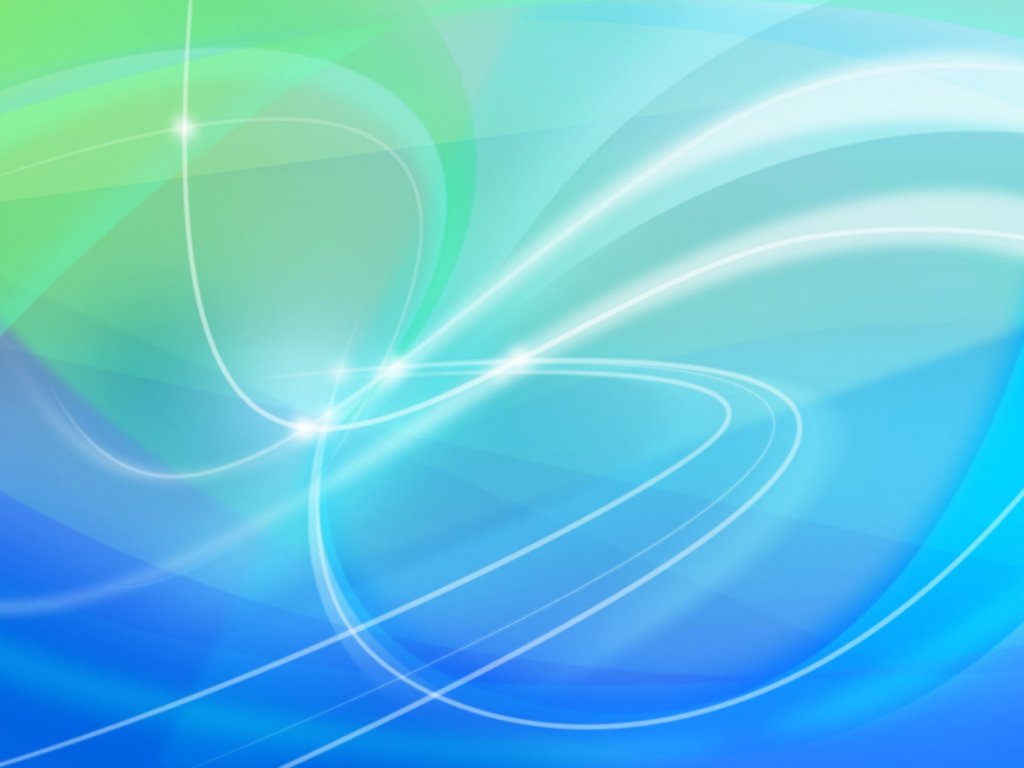 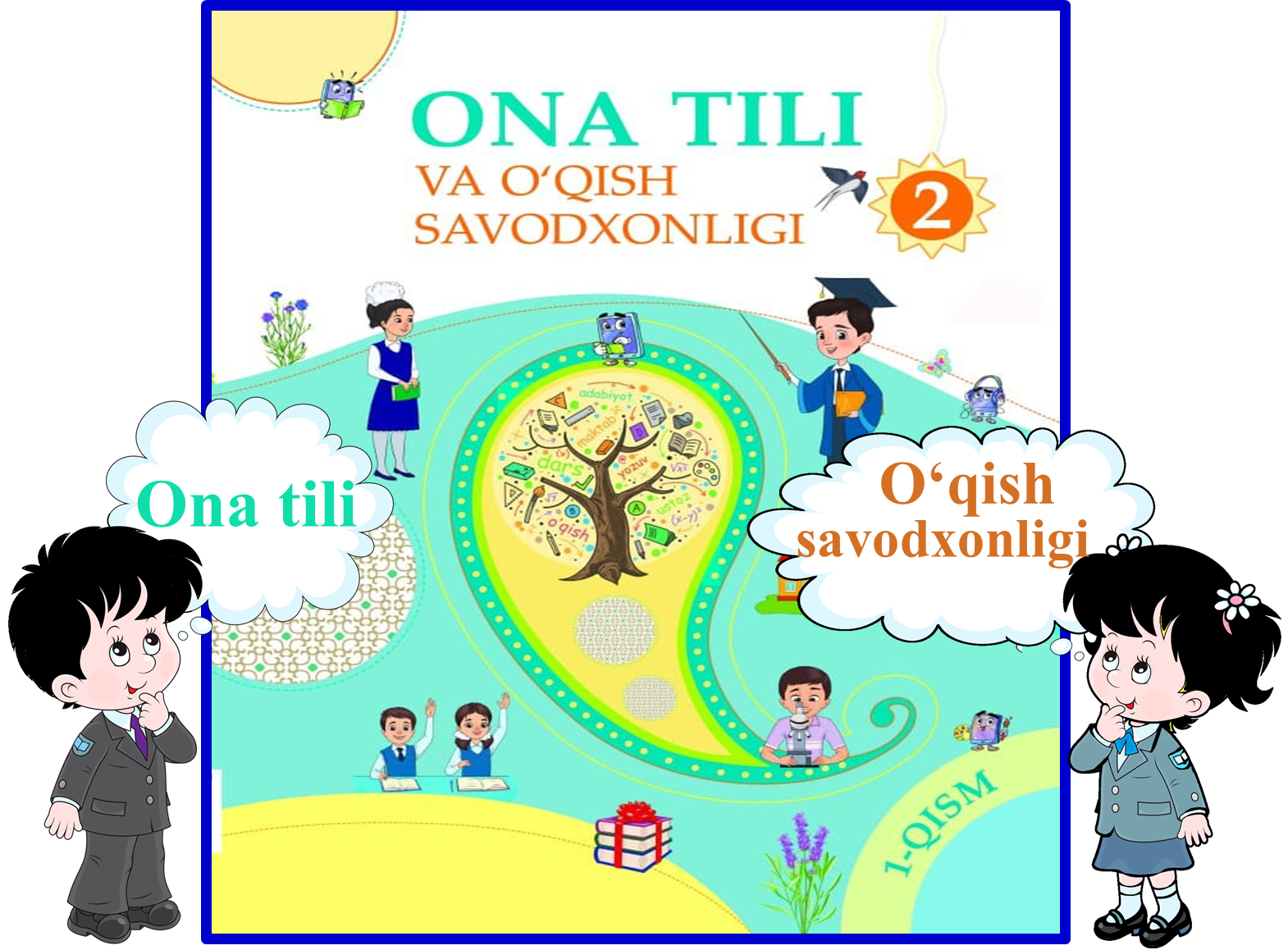 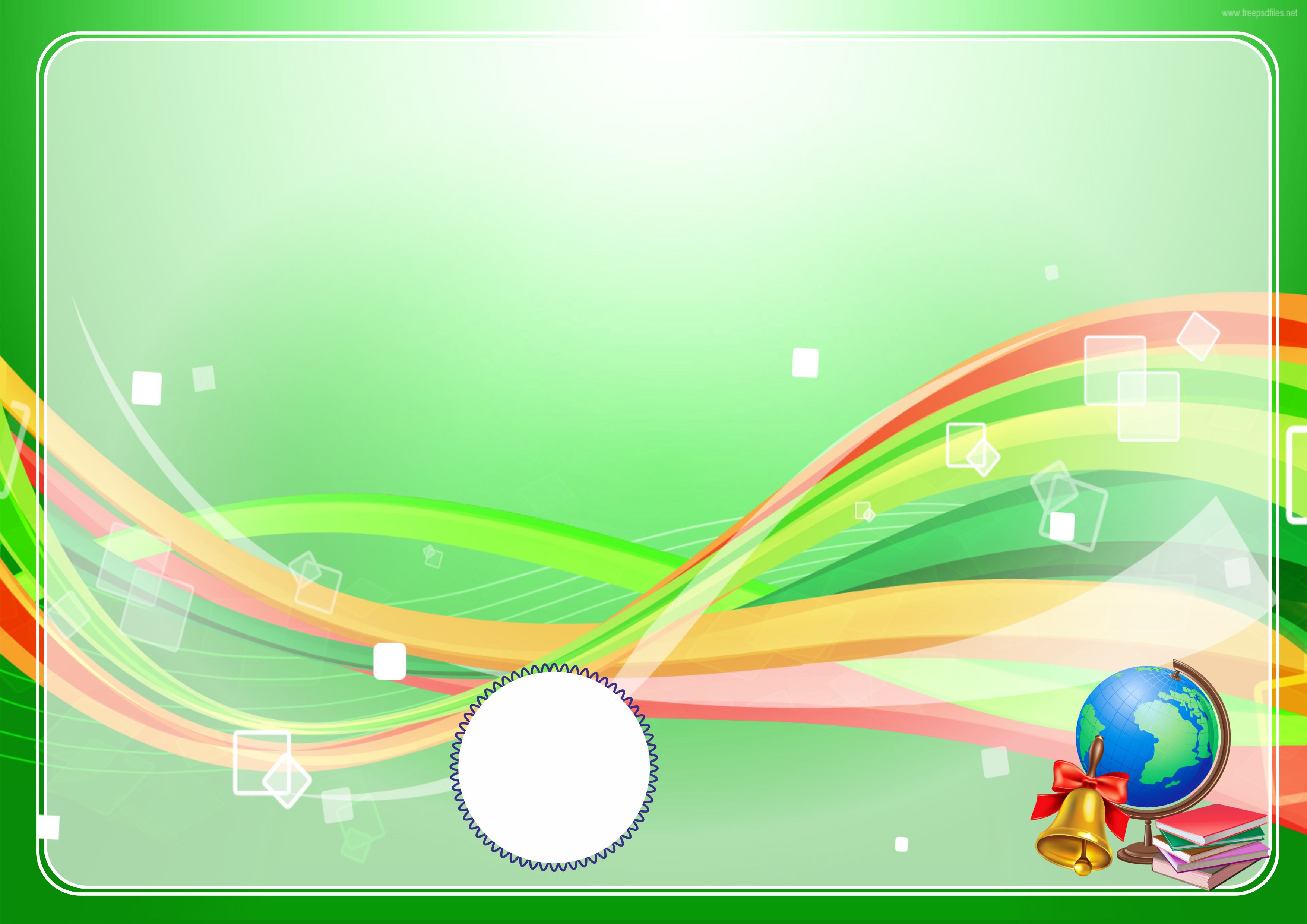 “Donishmand soat”
 mustahkamlash
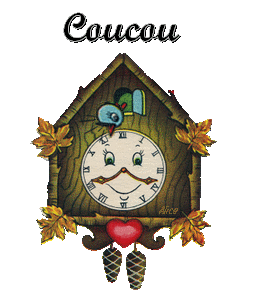 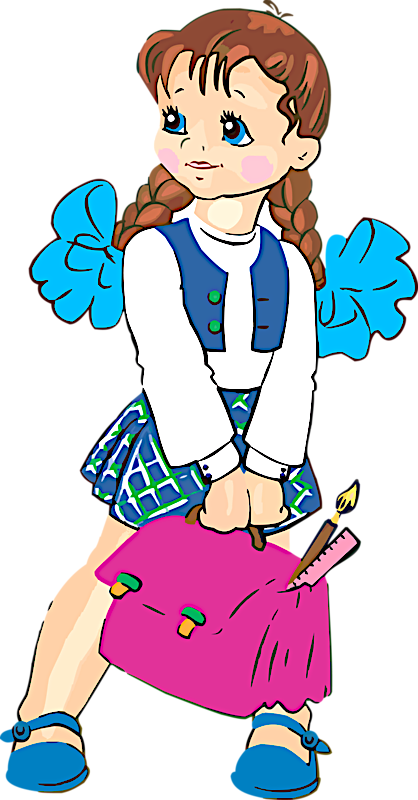 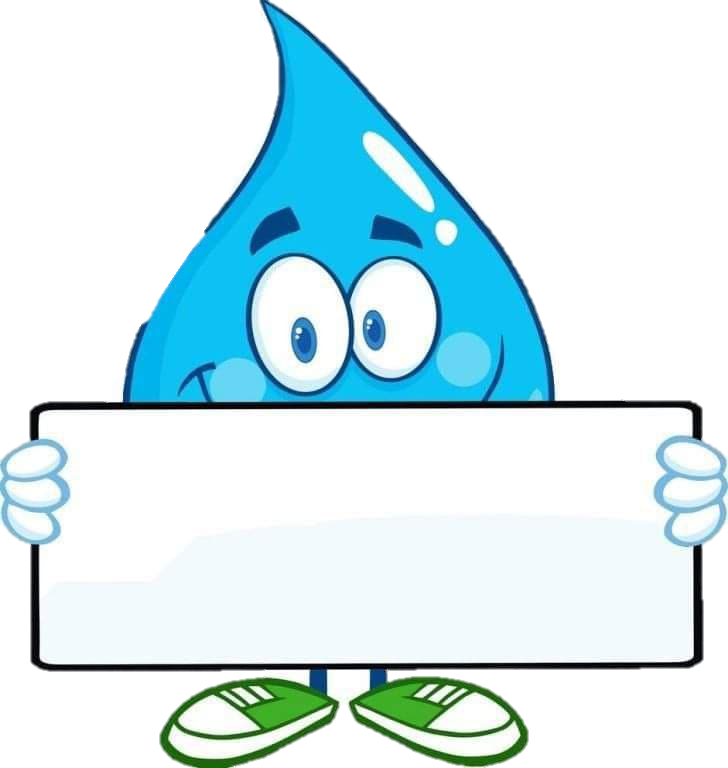 127-dars
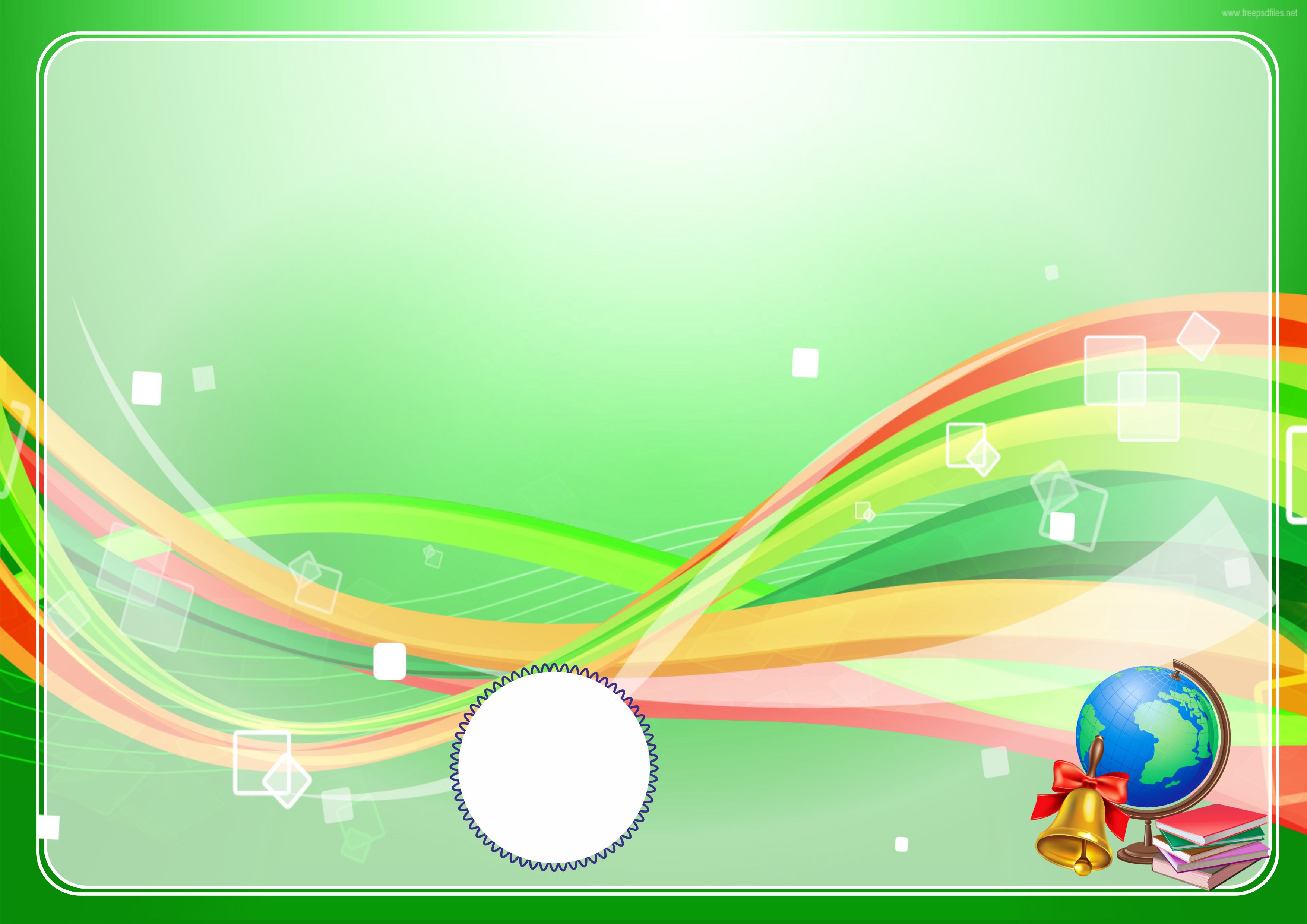 Soatning qaysi xislatlari uni “donishmand” deb atashga sabab bo‘ladi.
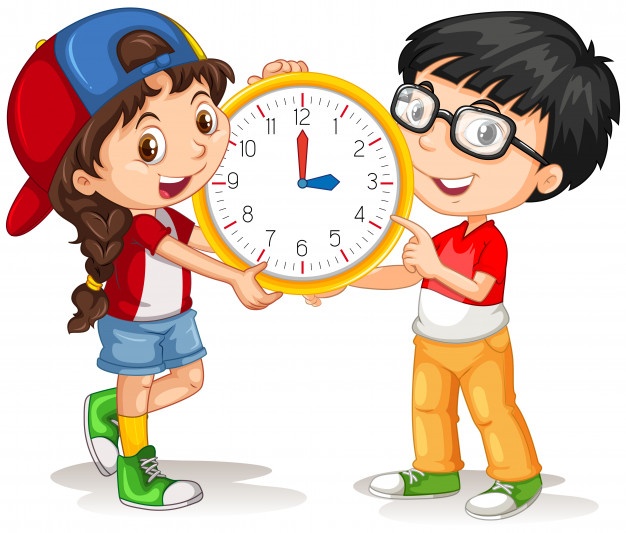 Donishmand – olim, bilimli, dono, ba’zi voqea-hodisalarni oldindan aytib beradigan odam
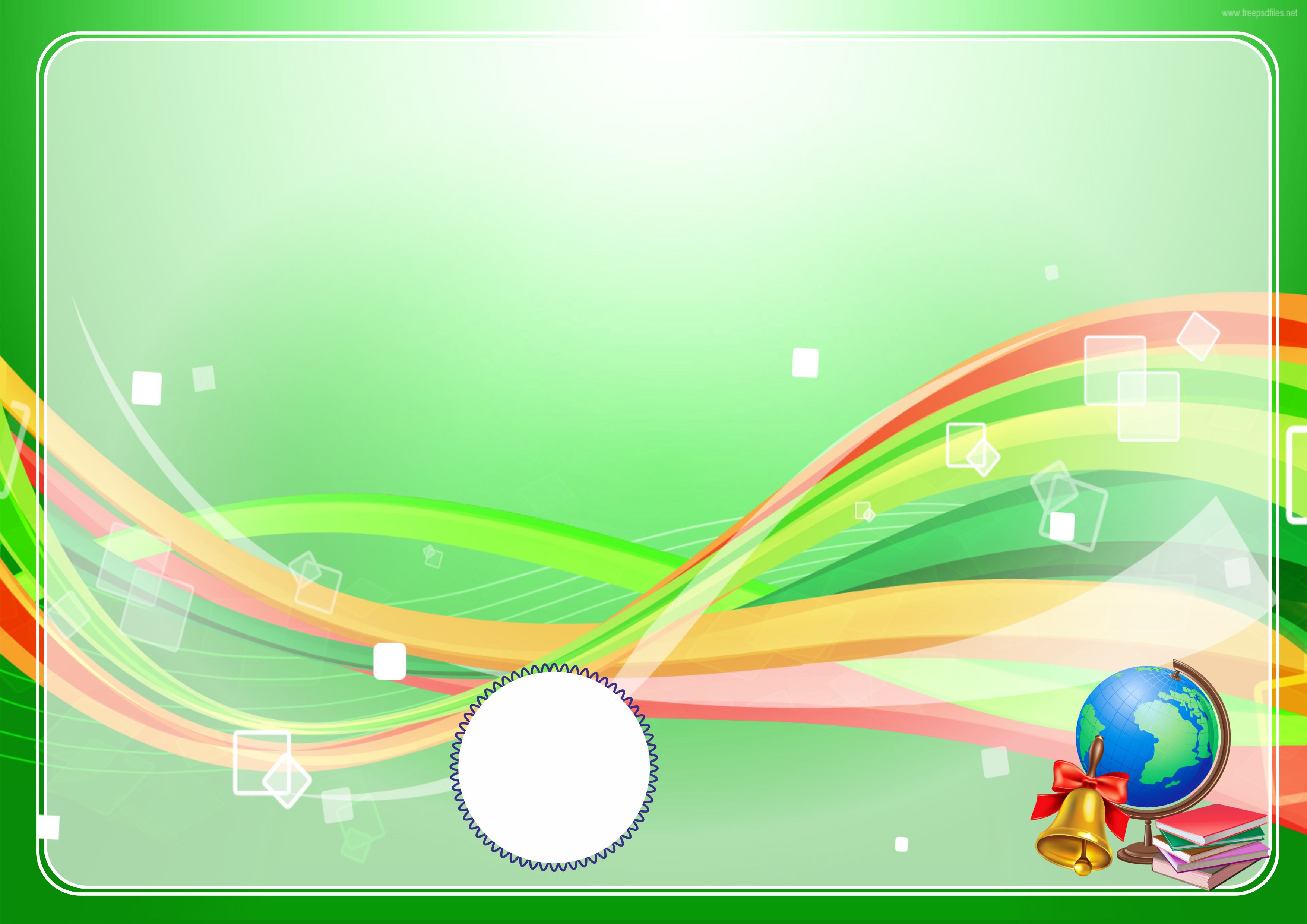 Soat nega arazlab, ishlamay qoldi?
Qizcha doim darsga kechikib borgani, vaqtini rejalashtirmagani uchun soat arazlab ishlamay qoldi.
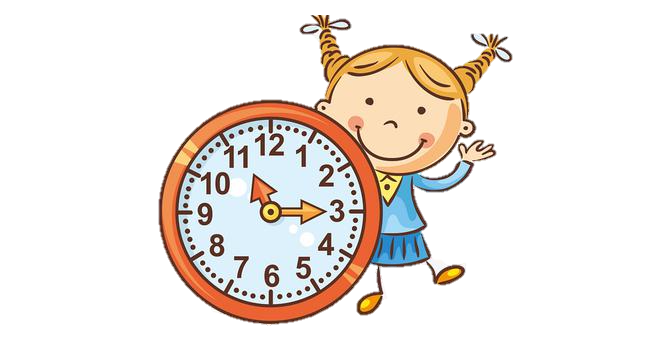 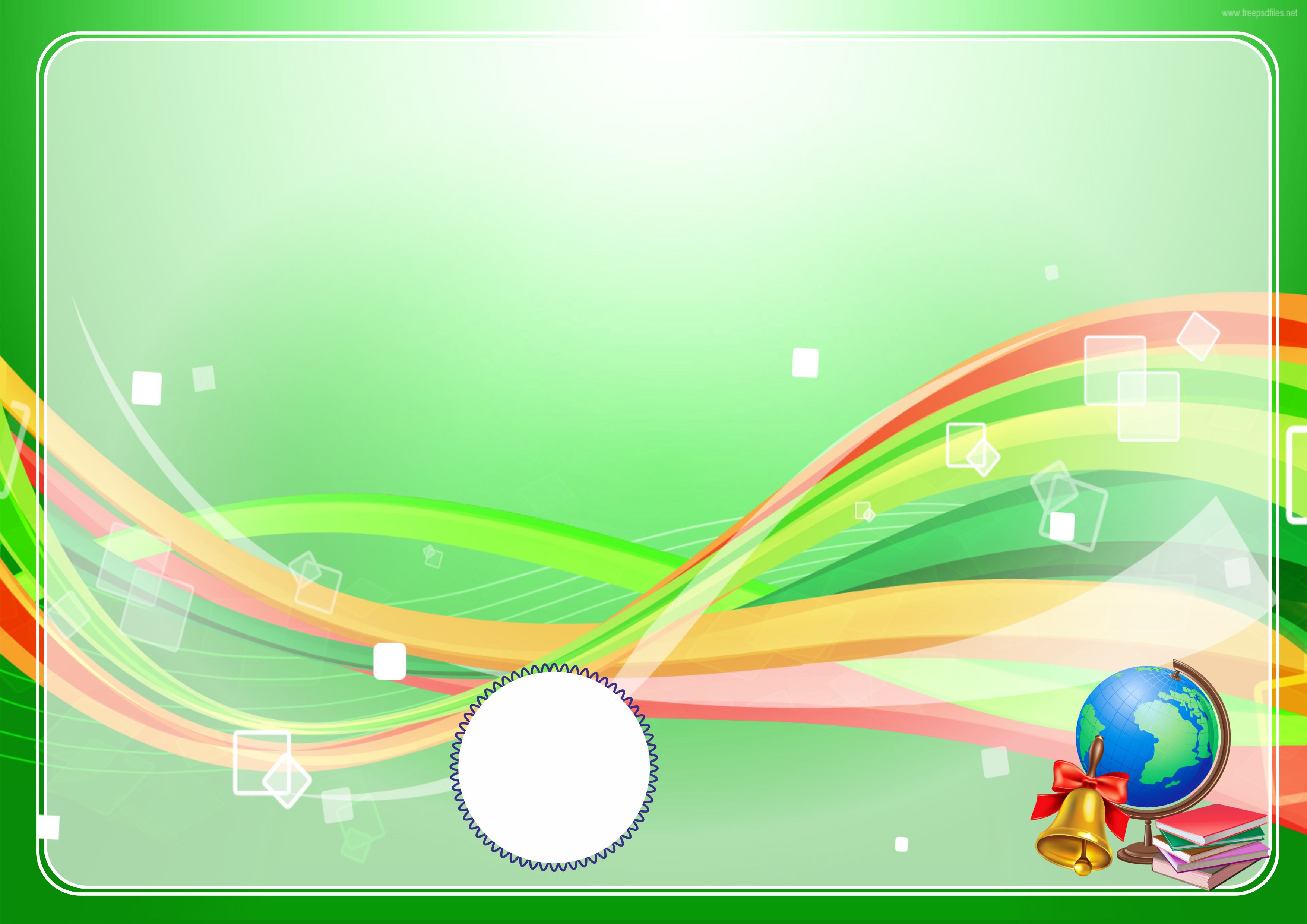 Soat qizga nimalarni nasihat qildi?
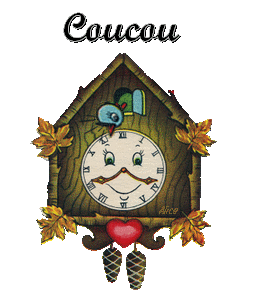 – O‘zing bilan birorta qiziq kitob ol. Bekatda avtobus kutib, bekor o‘tirganingda o‘qiysan. O‘qish – eng foydali mashg‘ulot!
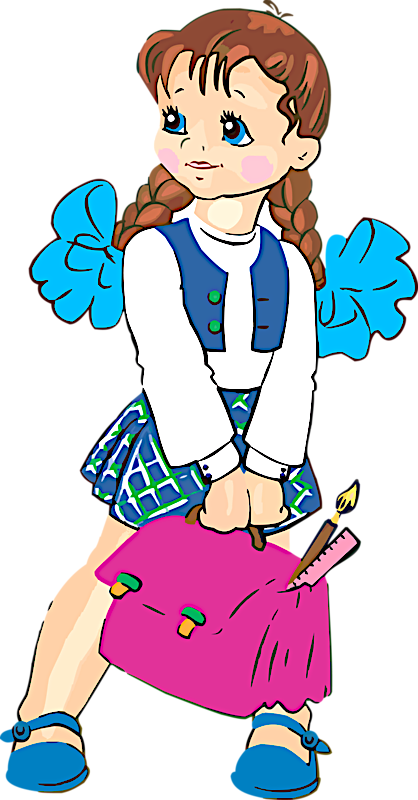 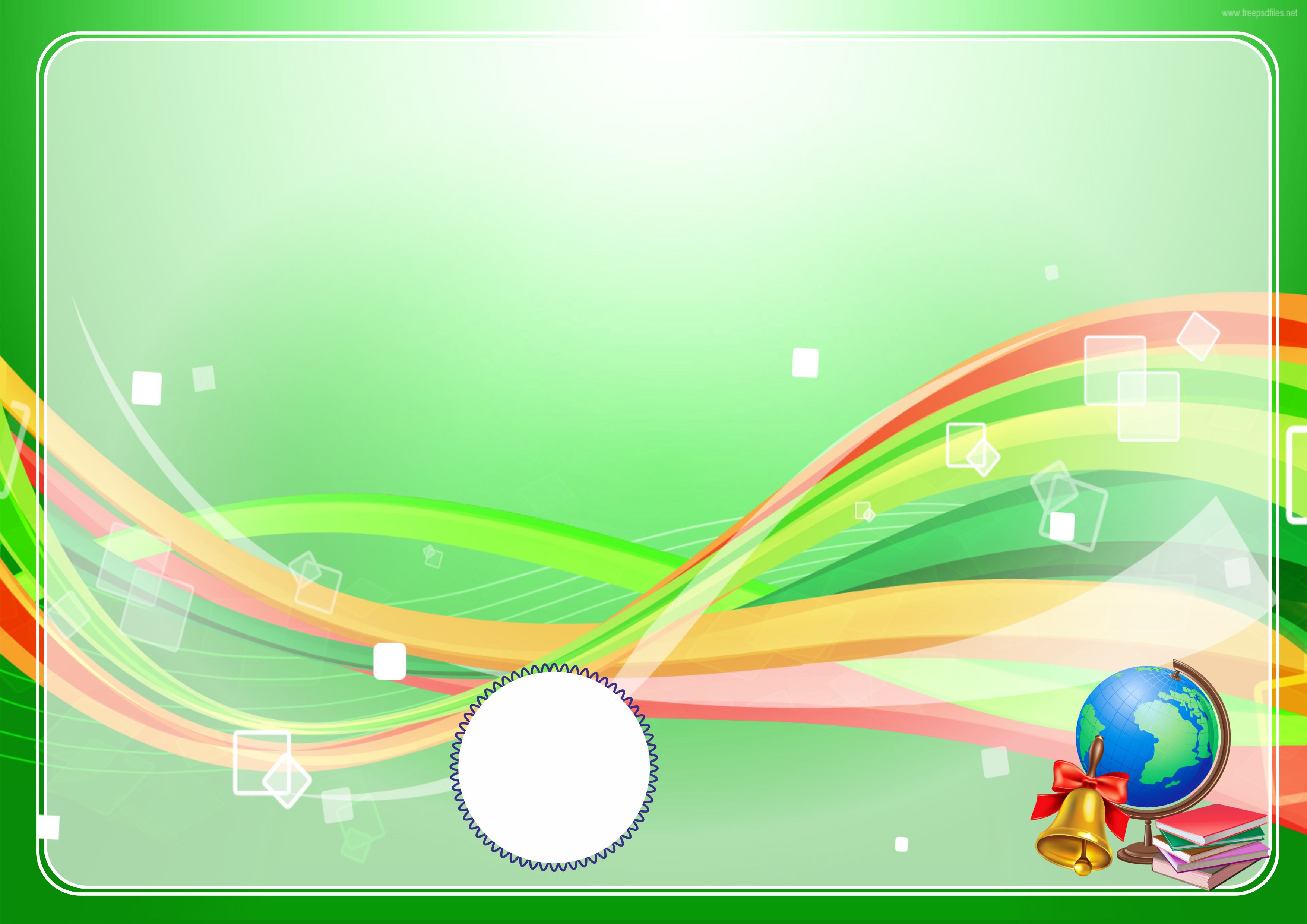 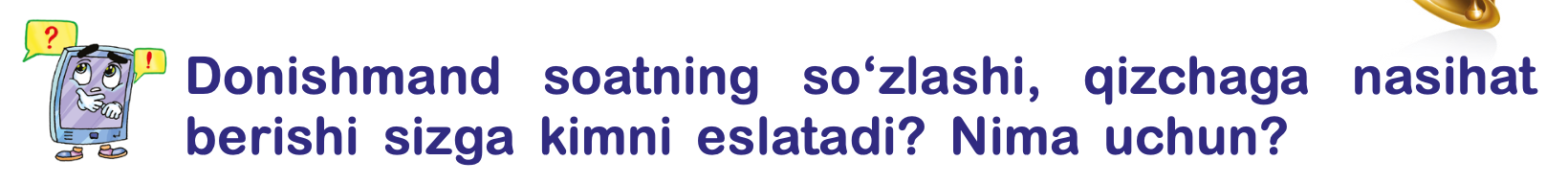 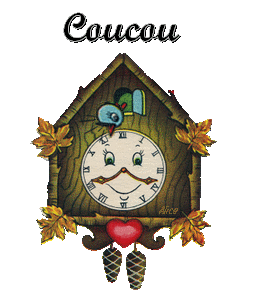 Umrini keraksiz o‘yin-kulgiga sarflaganlar afsus qilib qolganini ko‘rdim. Biroq hamma ham buni o‘z vaqtida tushunib yetmaydi.
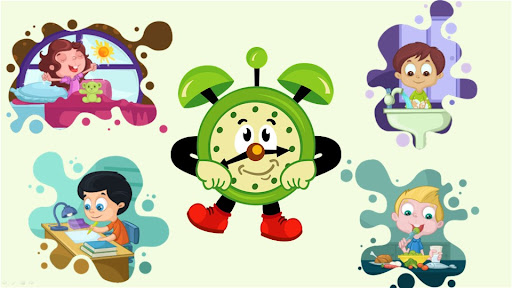 – O‘zing bilan birorta qiziq kitob ol. Bekatda avtobus kutib, bekor o‘tirganingda o‘qiysan. O‘qish – eng foydali mashg‘ulot!
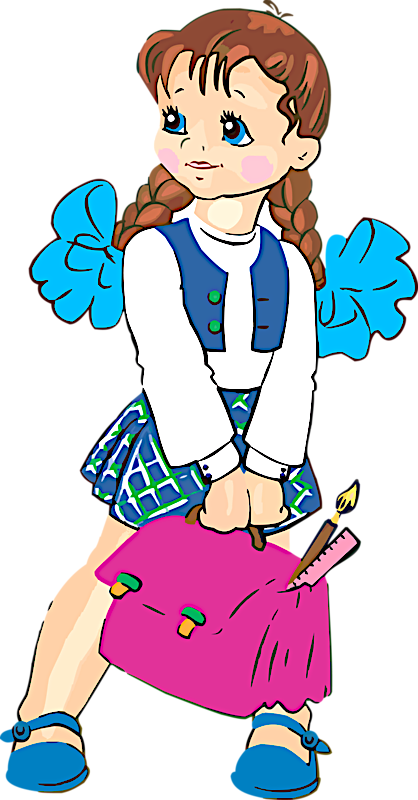 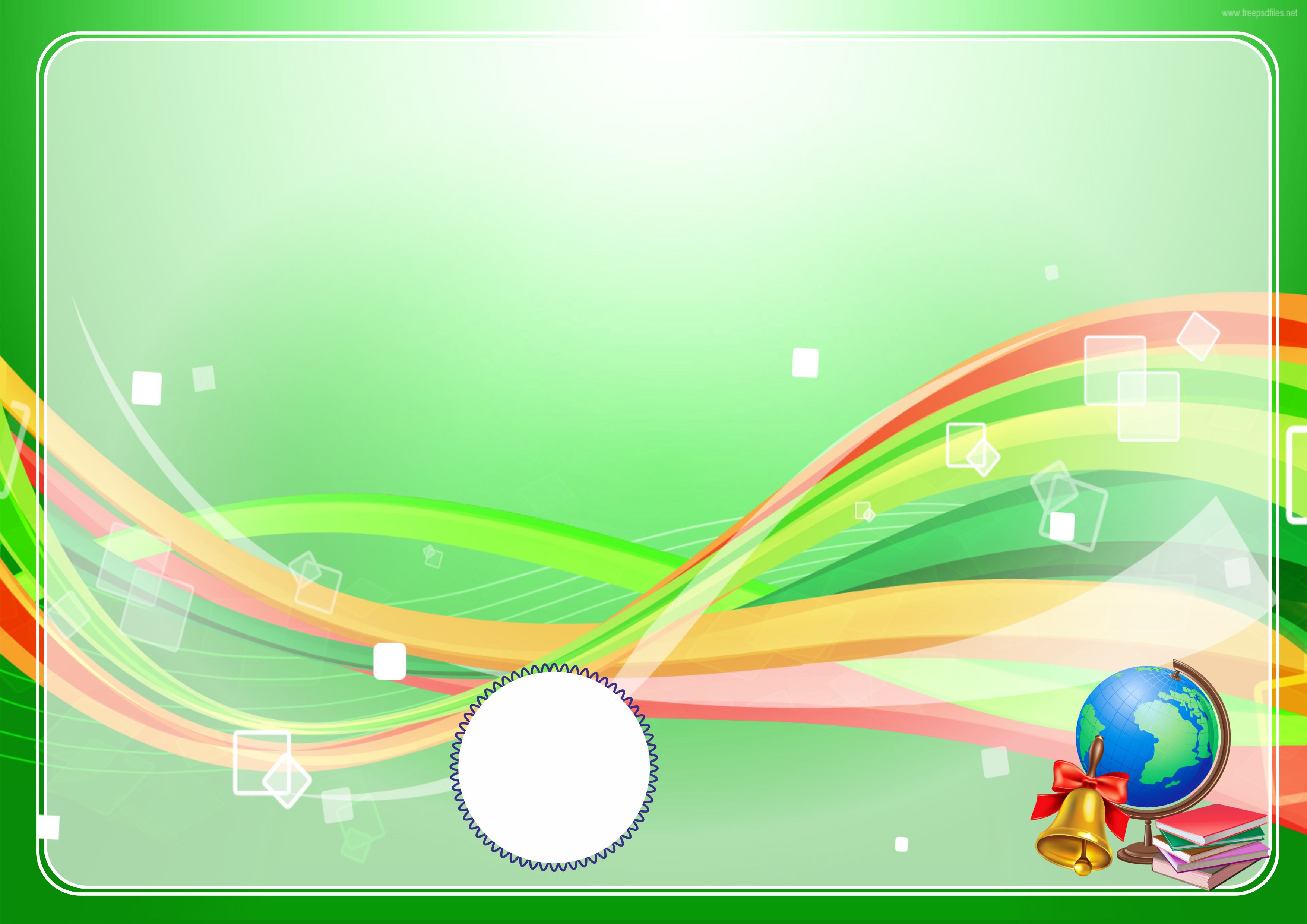 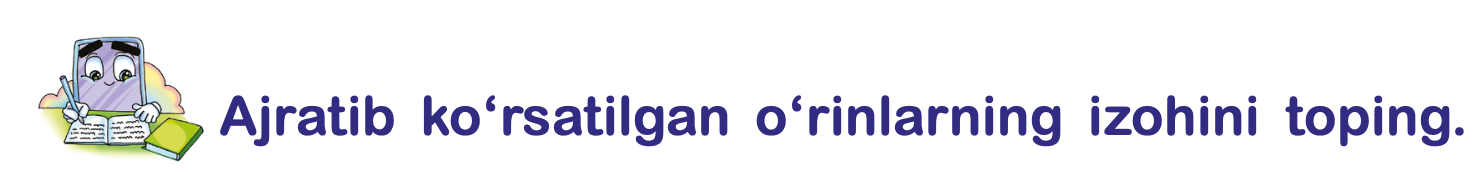 Olim, bilimli, dono odam
donishmand –
ahyon-ahyonda –
baʼzan, kamdan-kam vaqtda
soat aniq vaqtni bildirib, tovush chiqardi
bong urib qo‘yardi –
sen bilan bo‘lib –
sen bilan gaplashib, sen bilan ovora boʼlib
soat millaring chiq-chiq etgan tovush chiqarishi
millarim pichirlab –
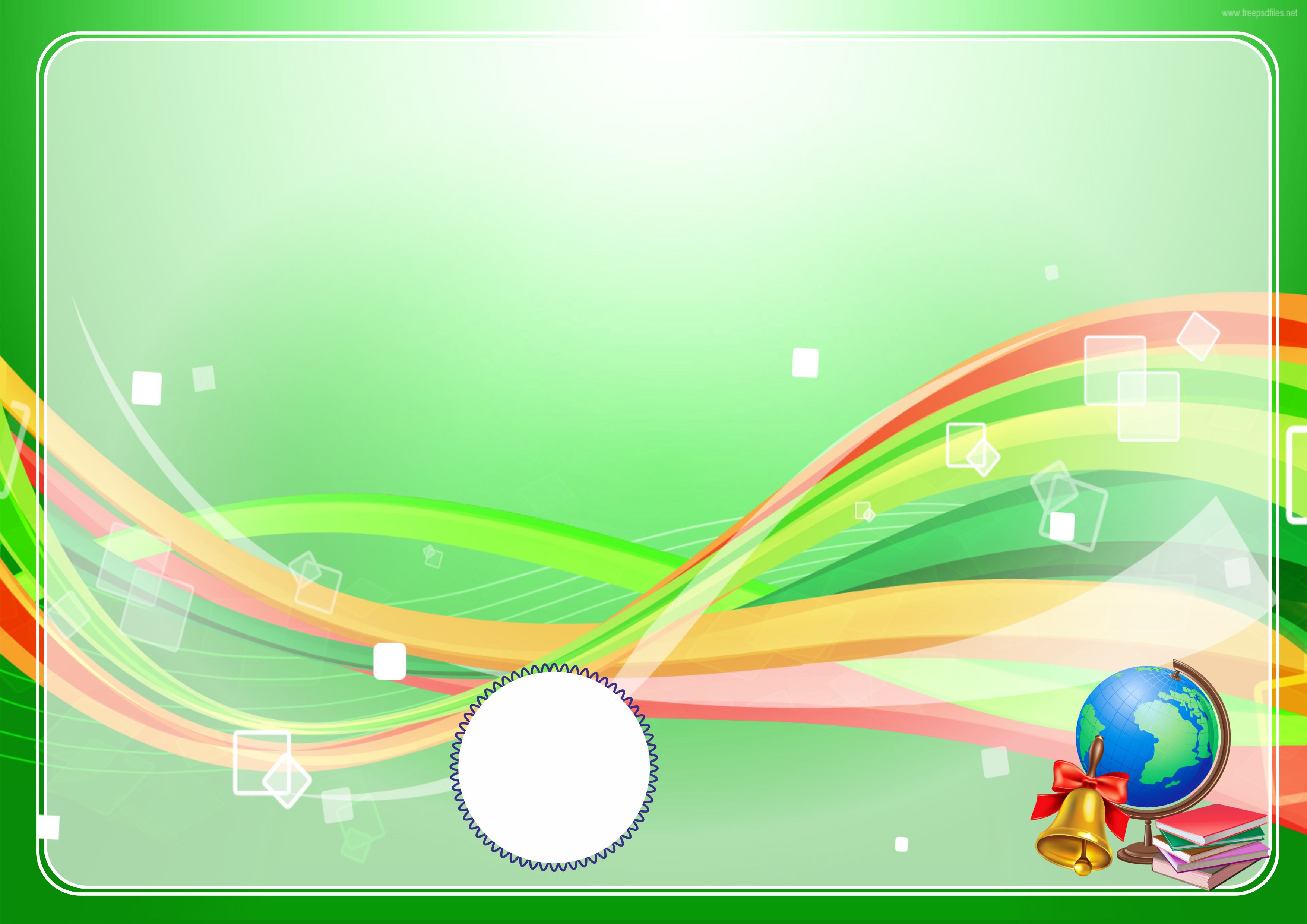 So‘z tarkibida ikkita bir xil undosh yonma-yon kelishi mumkin. Bular qo‘sh undoshli so‘zlardir.
        Masalan:  ikki, amma,       gramm, barakalla.
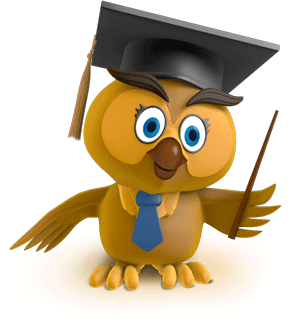 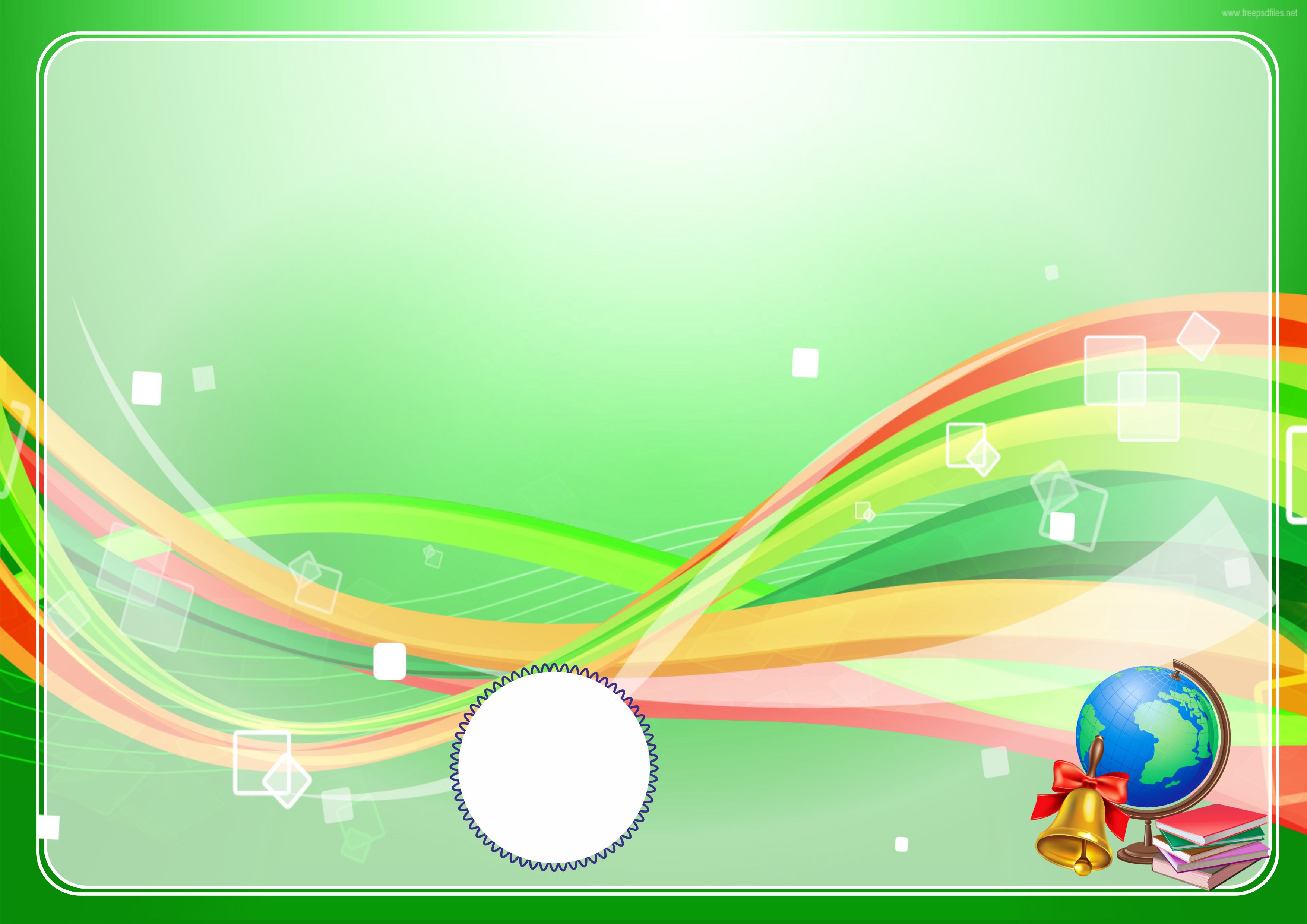 O‘qigan matningizda qo‘sh undoshli so‘zlardan qaysilarini uchratdingiz?
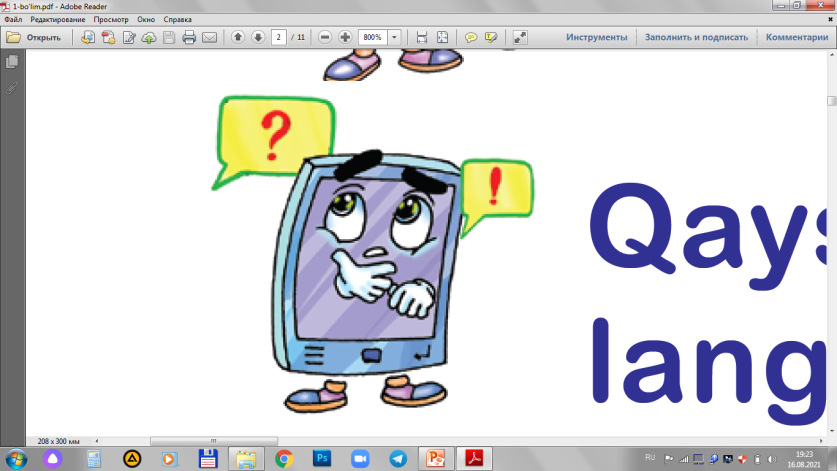 millarim
Xuddi
chopqillab
chiqillashi
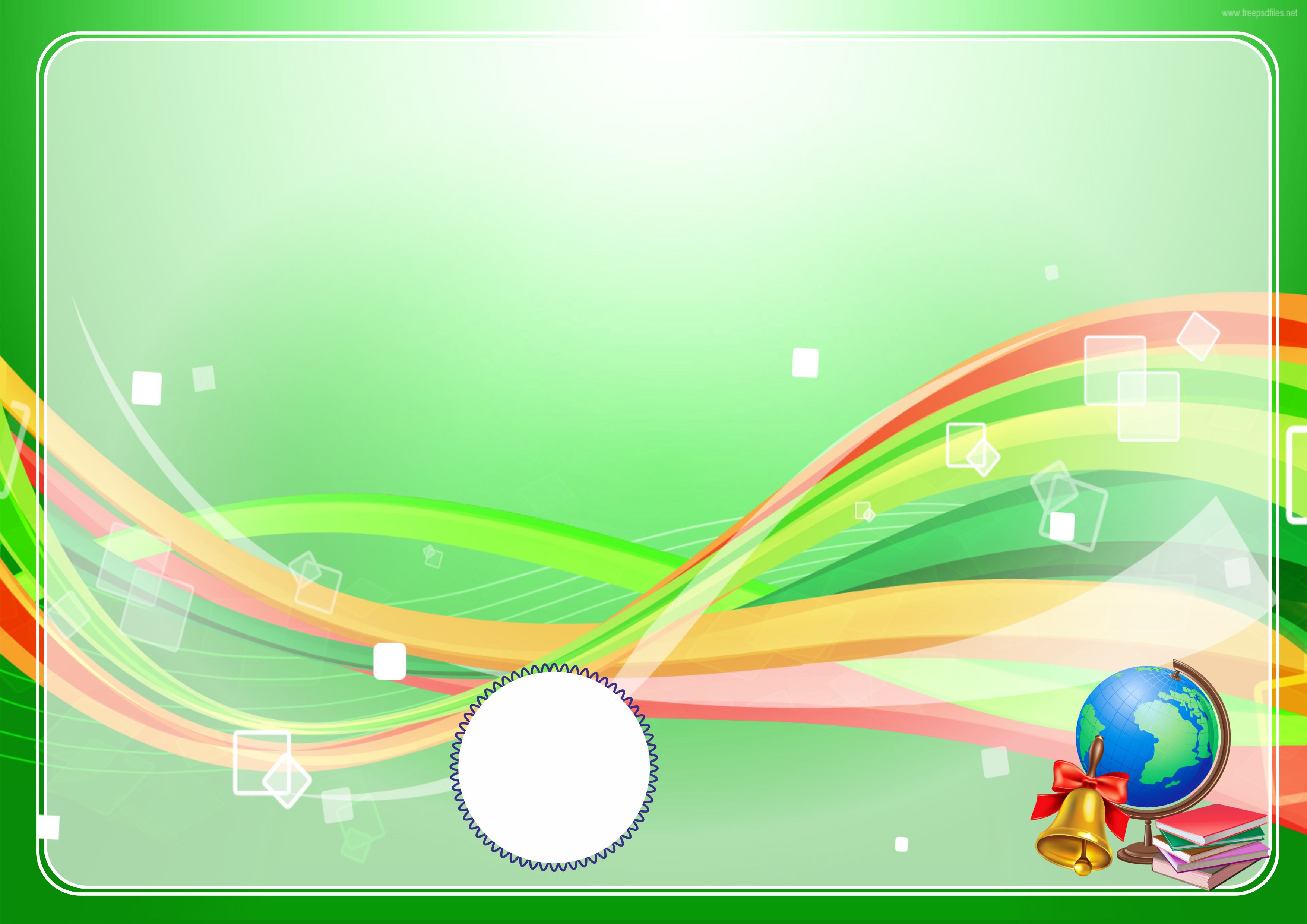 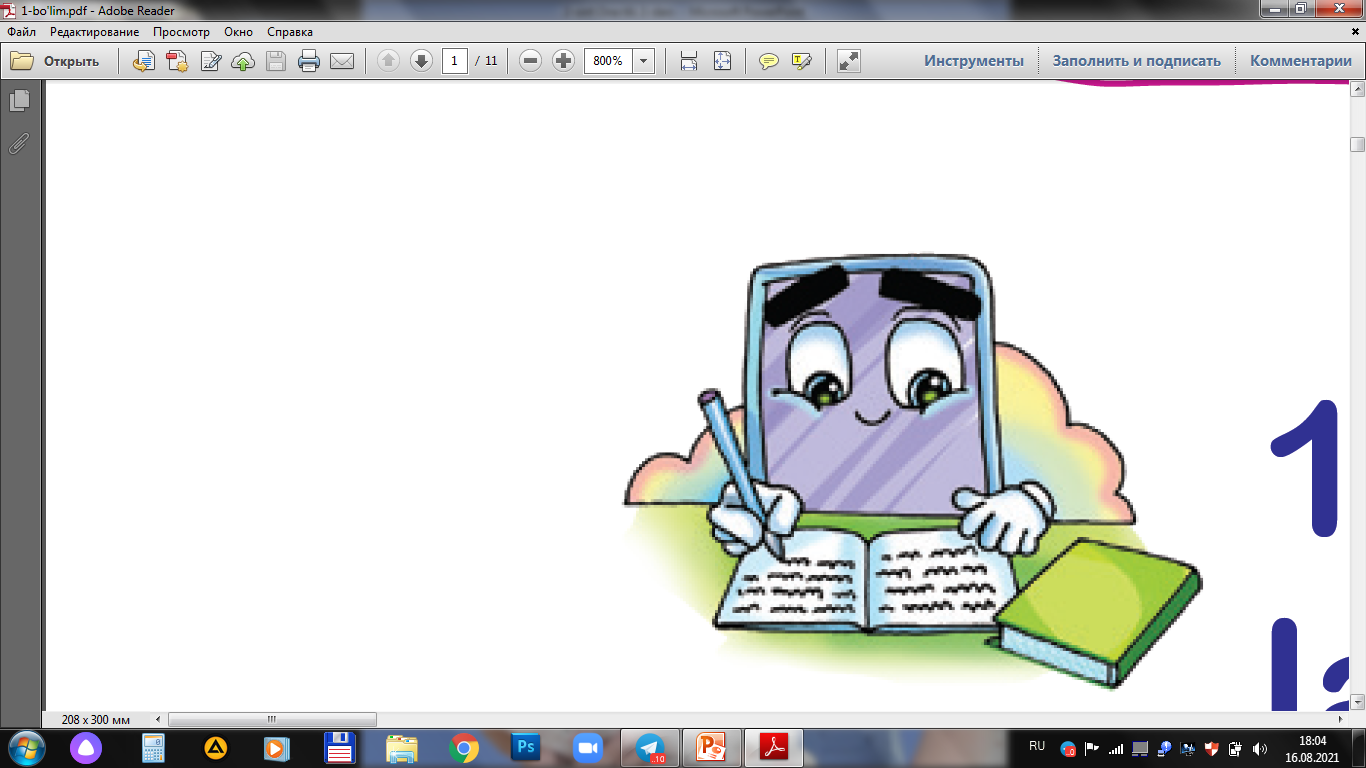 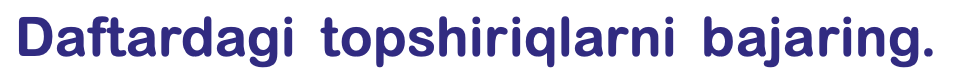 chopqillab
millarim
Xuddi
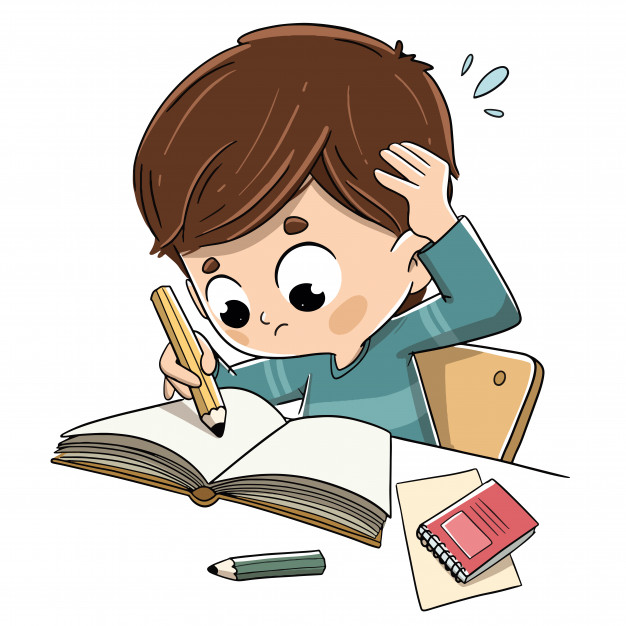 chiqillashi.
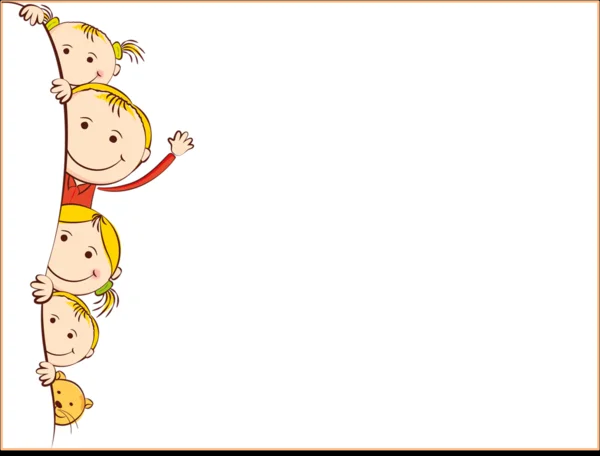 E’tiboringiz uchun rahmat!